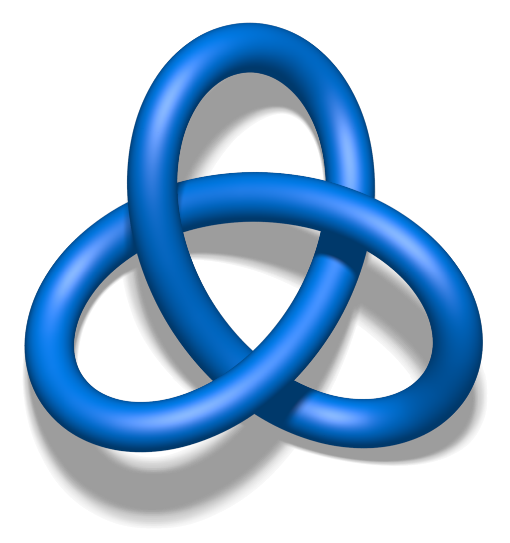 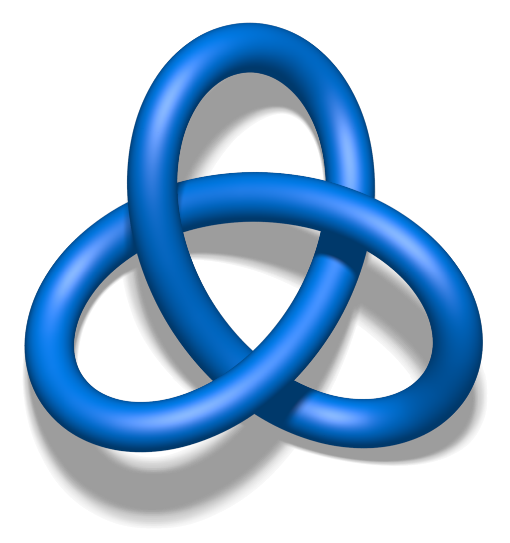 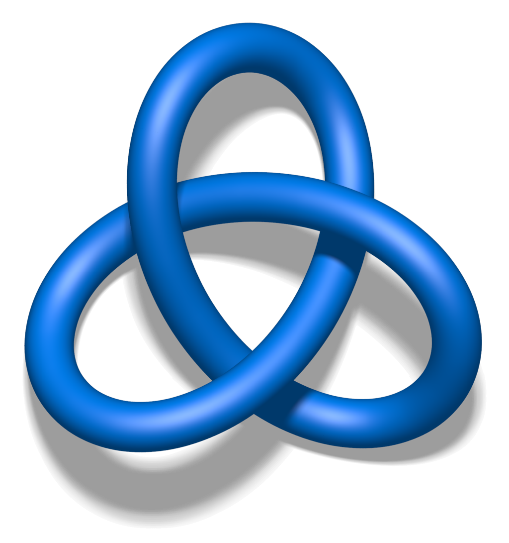 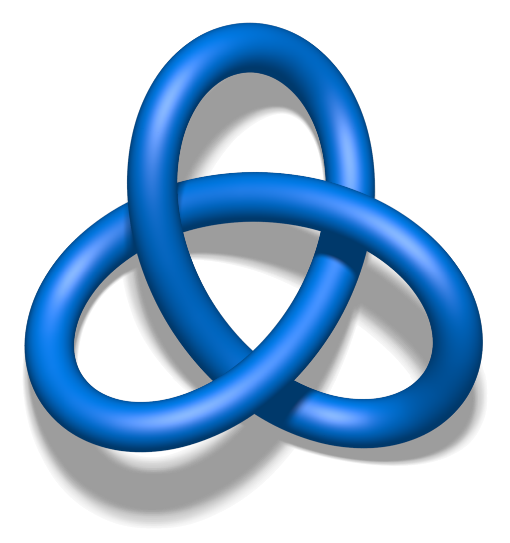 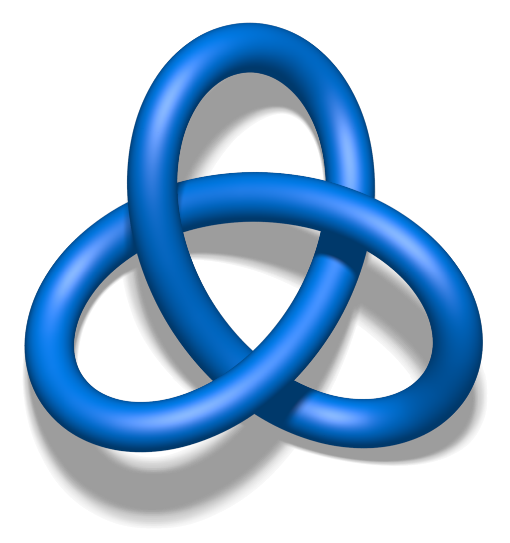 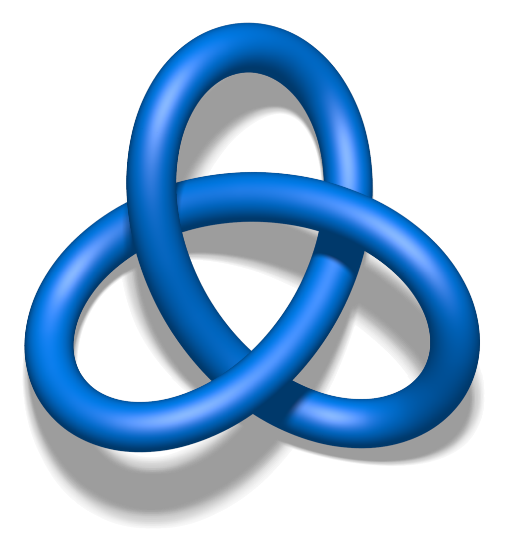 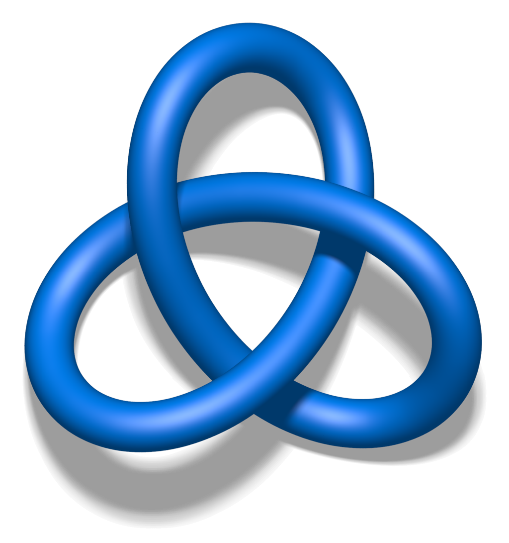 Suppose your data set consists of points living on the trefoil knot, drawn above.  Using the above overlapping bins, what will the output of TDA mapper look like?  Note the filter function is projection to the x-axis and your answer should be a graph.
Suppose your data set consists of points living on the flared object drawn above.  Using the above overlapping bins, what will the output of TDA mapper look like?  Note the filter function is projection to the x-axis and your answer should be a graph.